2013 Product Roadmap
2013.Q2/Q3
Existing product line
2013.Q3SVR-800 series
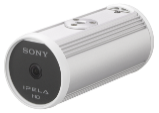 Full HD
Monitor
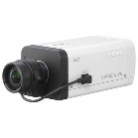 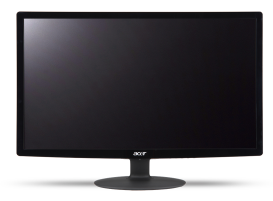 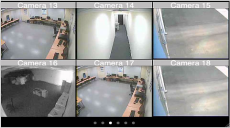 Hub
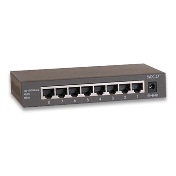 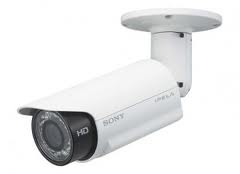 SVR-800
NVR
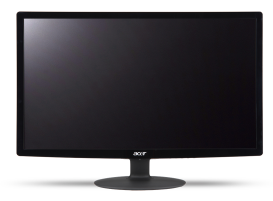 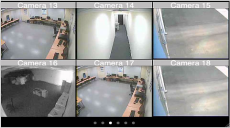 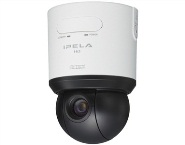 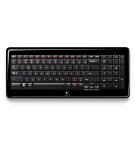 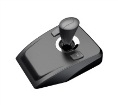 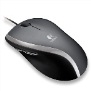 •Local Video Display
 -Compression MJPEG/MPEG-4 Part 2/H.264 baseline, 
   main, high profile
 -Resolution 5Mp/3Mp/ Full HD/MegaPixel/FD1/CIF/QCIF
 -Max. decoder Frame Rate D1:480fps, 720p:360fps, 1080p:150fps
 -Split window 1x1,2x2,3x3,4x4(SVR-816)
 -Max. resolution limitation: 5Mp x1
 -Dual monitor (HDMI+VGA)
  -Live:20CH (Live 16CH+SEQ 4CH), Live 16CH+playback 4CH
Multi-stream with dynamic display
DSP platform
USB2.0 for external device
Mouse, keyboard, Joystick
Network: RJ 45 (Giga LAN)
IO: 8DI/4 DO
Video: VGA/HDMI 
Audio: MIC-in, line-in and line-out
2-4 bays (Hardware RAID),4TB/bay
E-SATA: Max. 8TB
Redesigned unified UI
Recording performance
 1080p x 16 or 96Mbps
Configuration: web, local
Live/playback: web, local
Camera Auto setup
Client software
  -ipad/iphone/android
  -256CH CMS software
2013.Q3SVR-800 series
SVR-800 Series
Performance
2013.Q4SVD-832
DSP platform
Redesigned unified UI
32CH (management), Live:16CH, playback:4CH 
Support network camera and SEEnergy NVR
Video wall mode (controlled by 1024CH CMS)
Media player mode (Display NVR video)
Multi-stream with dynamic display
USB2.0 for external device, Mouse, keyboard, Joystick
Network: RJ 45 (Giga LAN)
Video: VGA/HDMI 
Audio: MIC-in, line-in and line-out
Video format :MJPEG/MPEG-4 Part 2/H.264 baseline, main, high profile
Resolution 5Mp/3Mp/ Full HD/MegaPixel/ FD1/CIF/QCIF
Max. decoder Frame Rate D1:480fps, 720p:360fps, 1080p:150fps
Split window 1x1,2x2,3x3,4x4
Max. resolution limitation: 5Mp x1
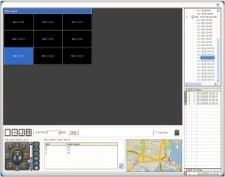 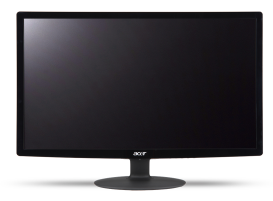 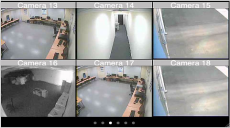 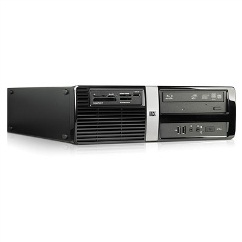 SVD-832
control
CMS software
Video stream
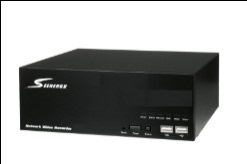 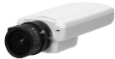 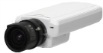 Network camera
NVR
2013.Q4SVD-832
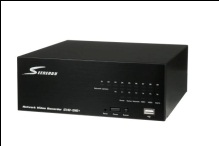 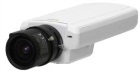 Audio/Video stream
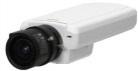 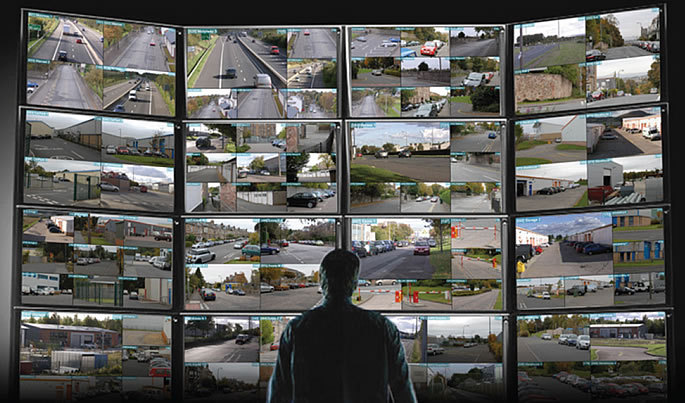 SVD-832
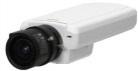 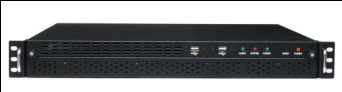 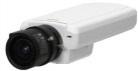 SVD-832
NVR
Network camera
Control
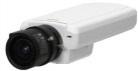 SVD-832
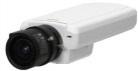 Audio/Video stream
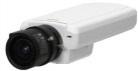 SVD-832
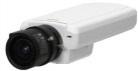 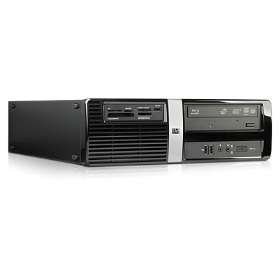 Network camera
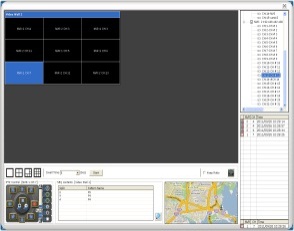 Controlled by 1024CH CMS software
 Display live video stream from NVR & camera
CMS
Manage NVR & Video decoder
2013.Q4SVD-832
Control NVR remotely
 Display live & playback
 Operated by mouse, keyboard, remote controller and joystick
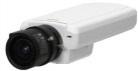 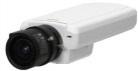 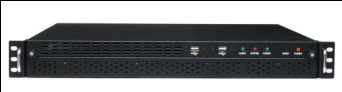 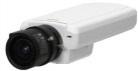 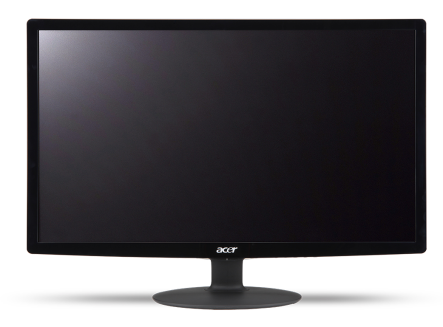 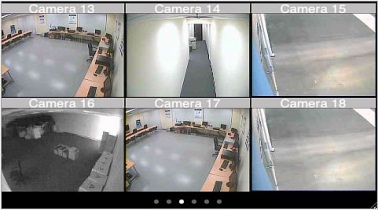 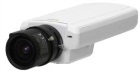 NVR
SVD-832
Audio/Video stream
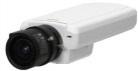 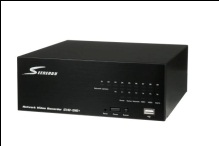 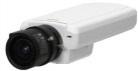 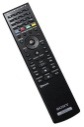 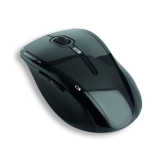 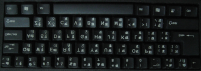 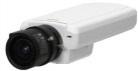 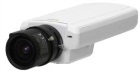 Media player Mode
Network camera
2013.Q4Pi-Vu Central 2.0
CMS software Pi-Vu Central 2.0
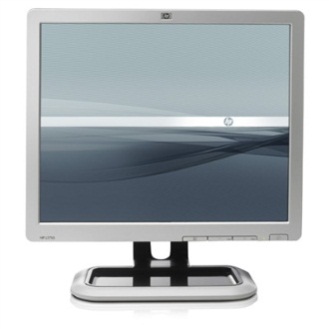 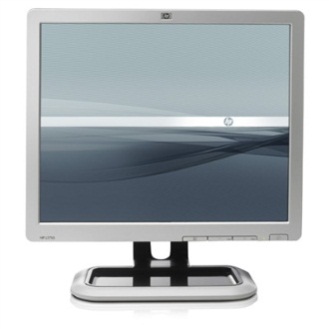 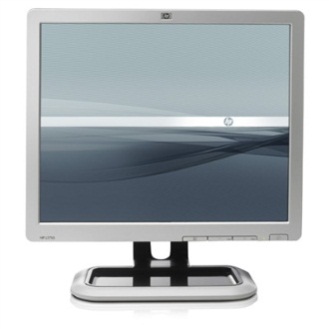 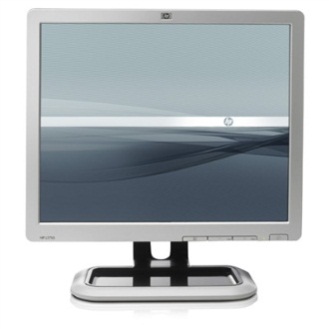 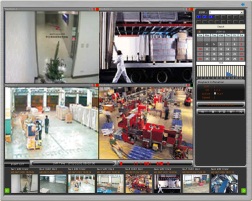 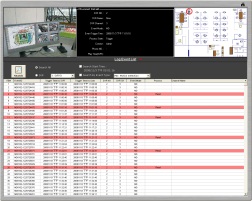 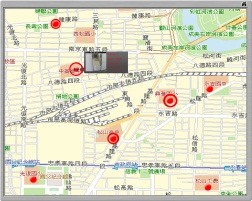 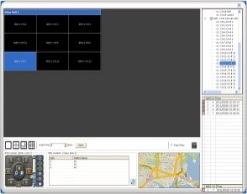 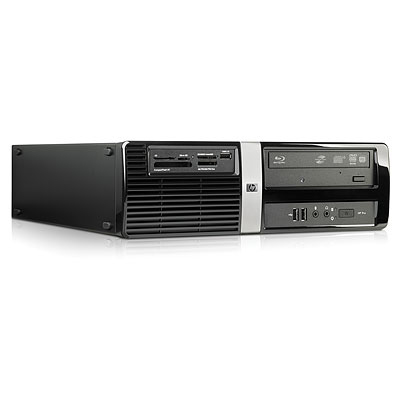 PC
Hub
Hub
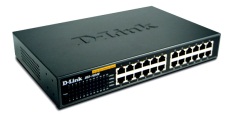 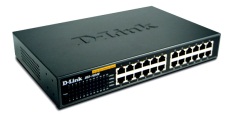 NVR
SVD-832
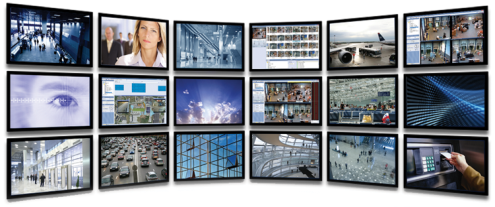 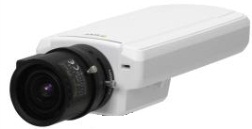 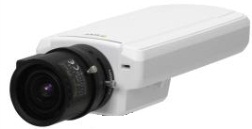 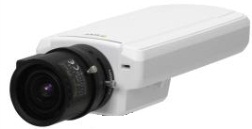 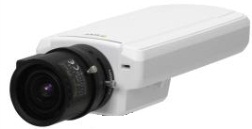 Central control NVR & SVD
 Max.1024CH 
 Support Google Map
Network camera
2013.Q4SVR-632S
Recording performance 
32CH,1280x1024, 2Mbps
8 bays: 2U housing
4TB x 8
Video output: VGA
Audio IO: Microphone, line in & line out
USB x4
E-SATA x 1 (Max. 8TB)
RAID 0/1/5/10
8DI/4DO
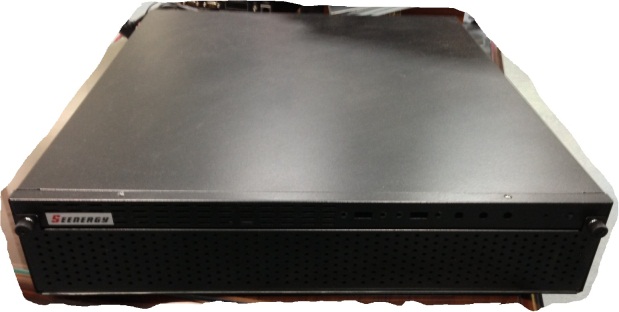 Multi-Stream
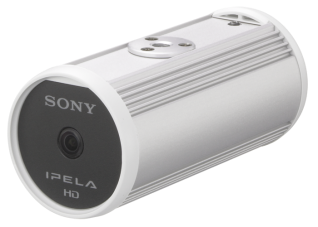 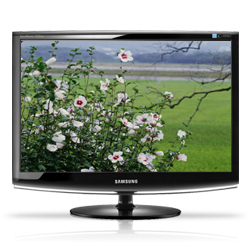 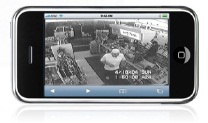 SVR-800
NVR
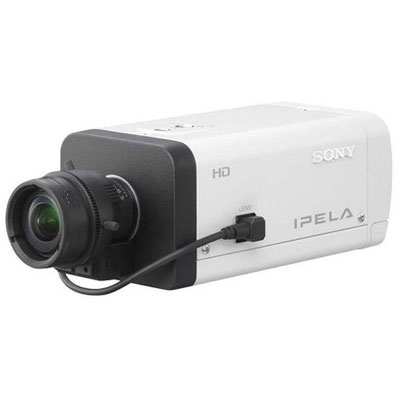 Smart Phone
Live video (JPEG)
Remote access
Live view
320x240
Recording
1920x1080
Live view
640x480
1920x1080
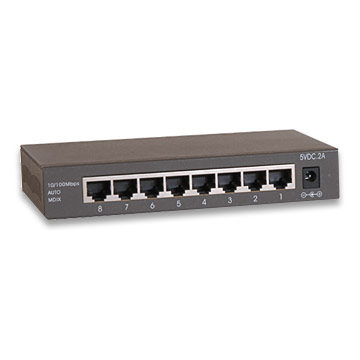 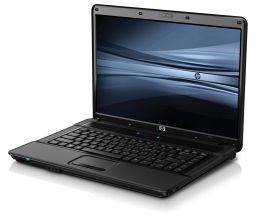 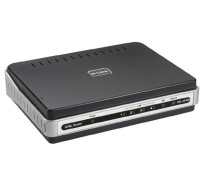 640x480
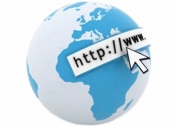 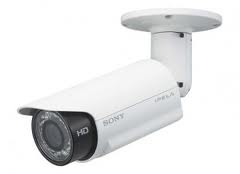 320x240
Hub
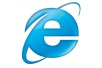 Router
Internet
Internet Explorer
Live, Playback (video streaming)
Camera setup
Function
Resolution
1920x1080
Strream1
Live/Rec
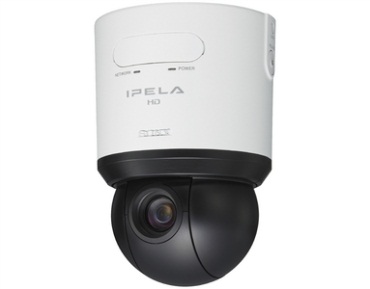 Stream 2
1280x720
Live/Rec
Live/Rec
Stream 3
640x480
iPhone/iPad client software
Live, Playback (video streaming)
Remote
320x240
Stream 4
Network camera
Dynamic Display
640x480
Display real-time video on split screen
640x480
1280x1024
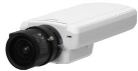 SVR-800
NVR
1280x1024
1920x1080
Network camera
1920x1080
Get video steam with different resolution from network camera
* Works with compatible multi-stream cameras only
2012-2013 Product Roadmap
SVR-632S
8 bay
High
End
Channel/storage performance
SVR-632U
4 bay
SVR-808
SVR-816
SVR-816+
2 bay
SVR-816U
4 bay
Middle
End
Channel /video performance
Display performance
SVR-500
2 bay
SVD-832
Low
End
Display performance
SVR-204
2 bay
2012.Q1
2013.Q1
Product Profile
CMS Software-Pi-Vu central 
Video Decoder SVD-832
NVR server
NVR with local display
SVR-632
SVR-632U
SVR-632S
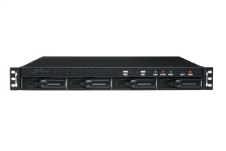 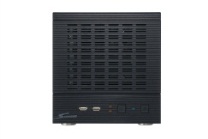 Enterprise
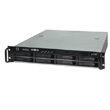 SVR-808
SVR-816
SVR-816+
SVR-816U
SVR-504
SVR-508
SVR-516
SVR-516+
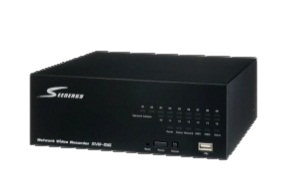 Small office
SVR-204
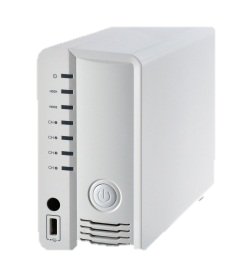 Entry
level